Fragmentert kystforvaltning og miljøutfordringer i Oslofjorden: En sammenheng?
Presentasjon av Saskia Trubbach, i samarbeid med Gunnar Sander og Aase Kvanneid
Vannforvaltningen omfatter store kystområder
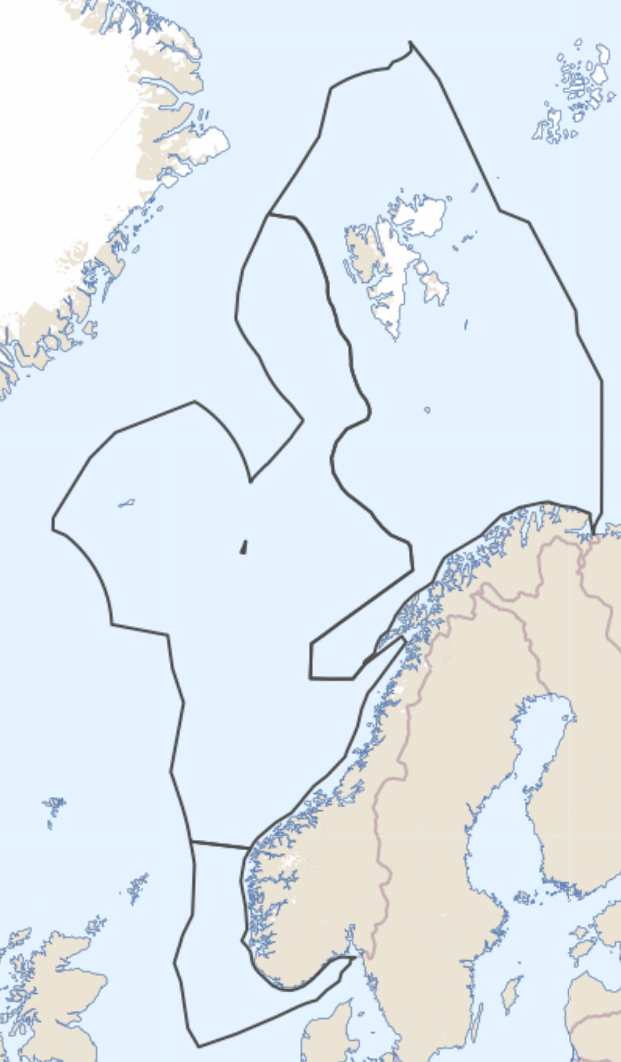 EU lovgiving (vann) møter nasjonal havforvalting
Kystsonen forvaltes gjennom vannforskriften
Stor kystsone
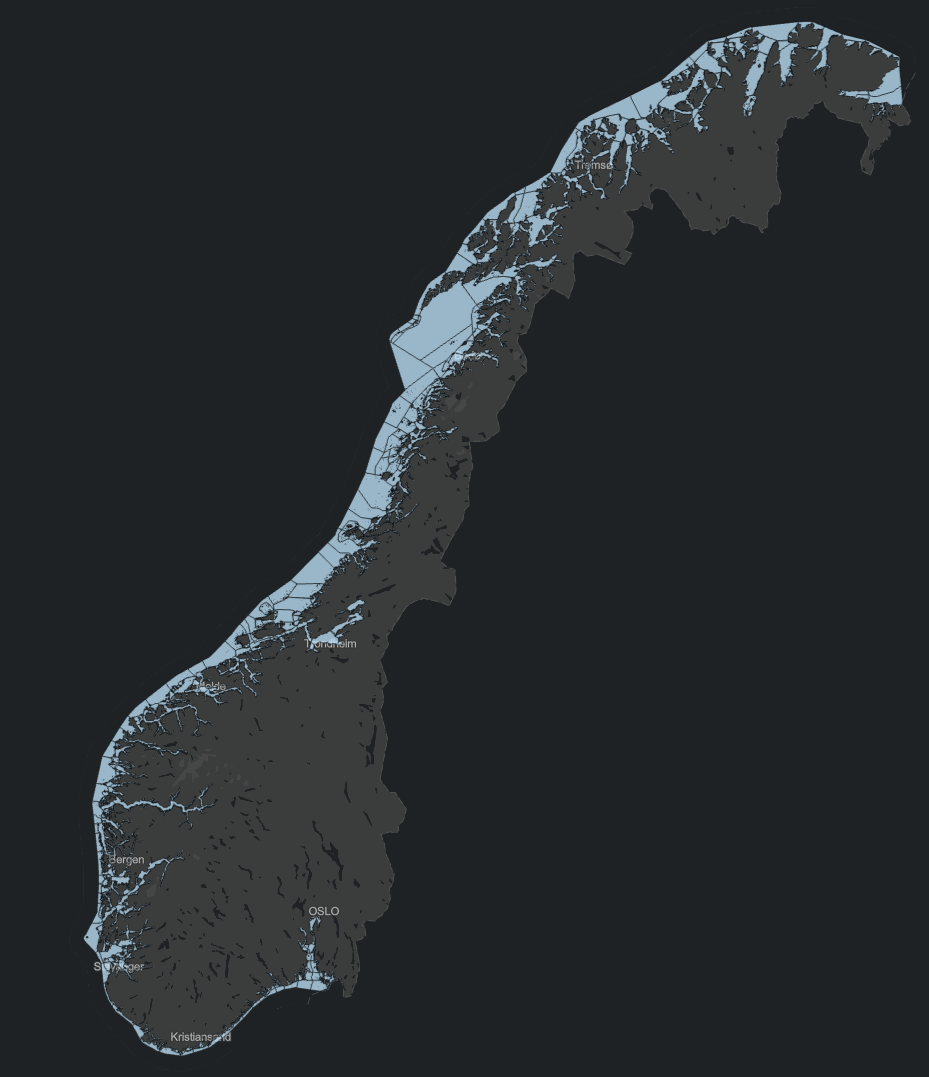 Kilde: Vannportalen
Kilde: Arealverktøyet
Kilde: Arealverktøyet
Forvaltingsplanområdet for norske havforvaltningsplaner (fra grunnlinjen og utover)
Grunnlinja (blå)
Økologisk tilstand av kystvann forvaltes etter EUs vanndirektiv (ut til 1nm utenfor grunnlinjen)
Oslofjorden på grensesnittet mellom vann- og havforvaltning
Plan- og bygningsloven
Vannforvaltningsplaner
Havforvaltningsplaner
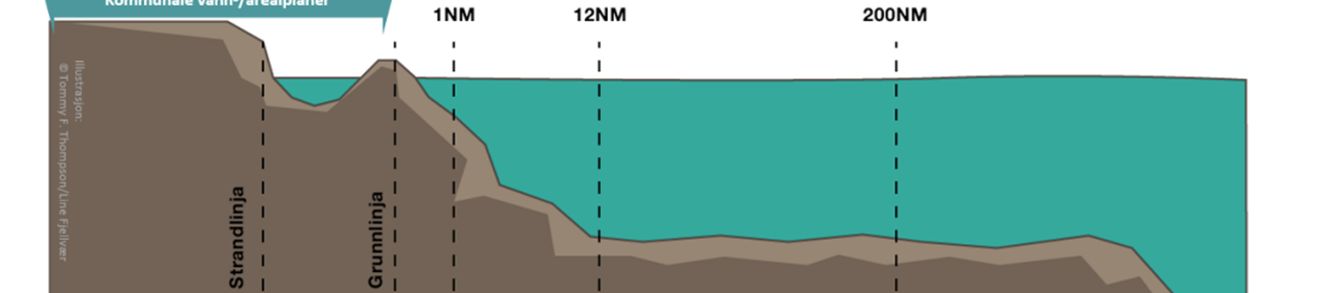 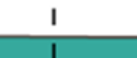 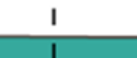 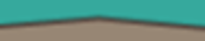 Oslofjord
Skagerrak
Strandlinje
Grunnlinje
Kilde: Adaptert fra Miljødirektoratet
#1: Feilklassifisering av økologisk tilstand i kystvann
Vannforskriftens klassifisering  – samsvarer dette med en Oslofjord i krise?
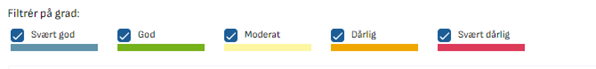 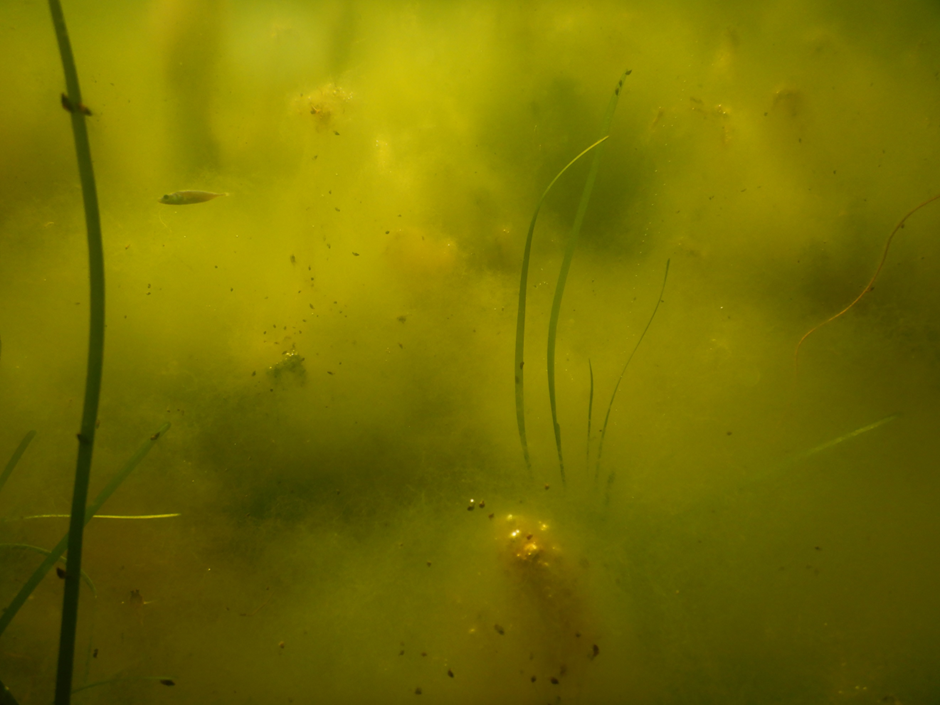 Men hva med…?
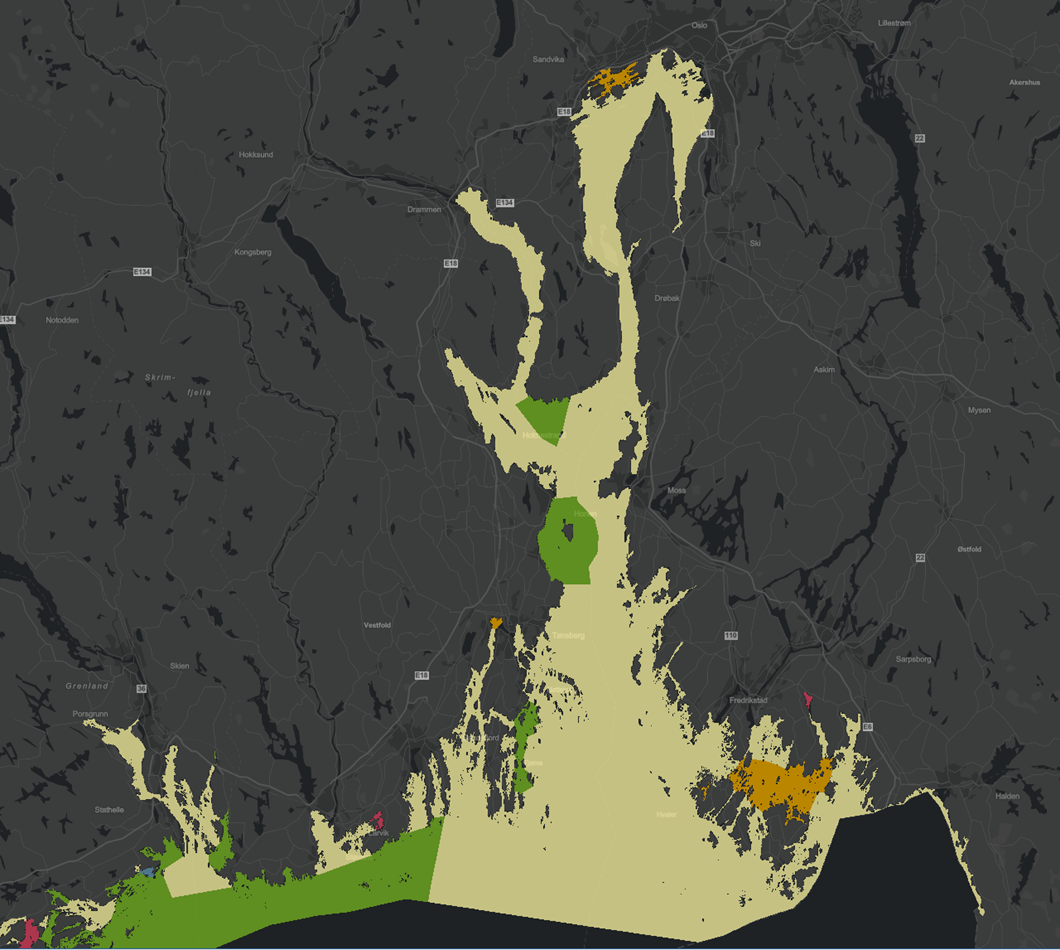 Dette virker jo ganske bra …?
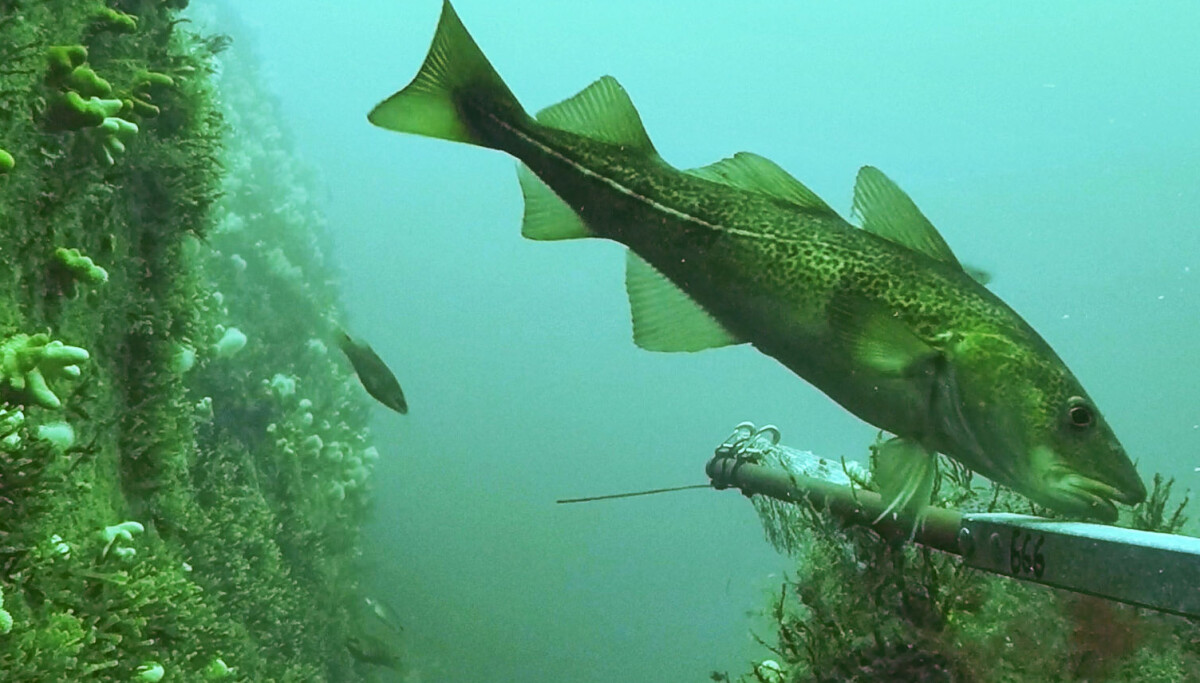 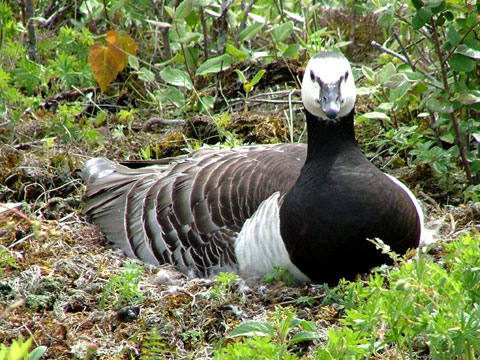 Kilde: Vannportalen
Tilstandsklassifisering er grunnlaget for å iverksette tiltak
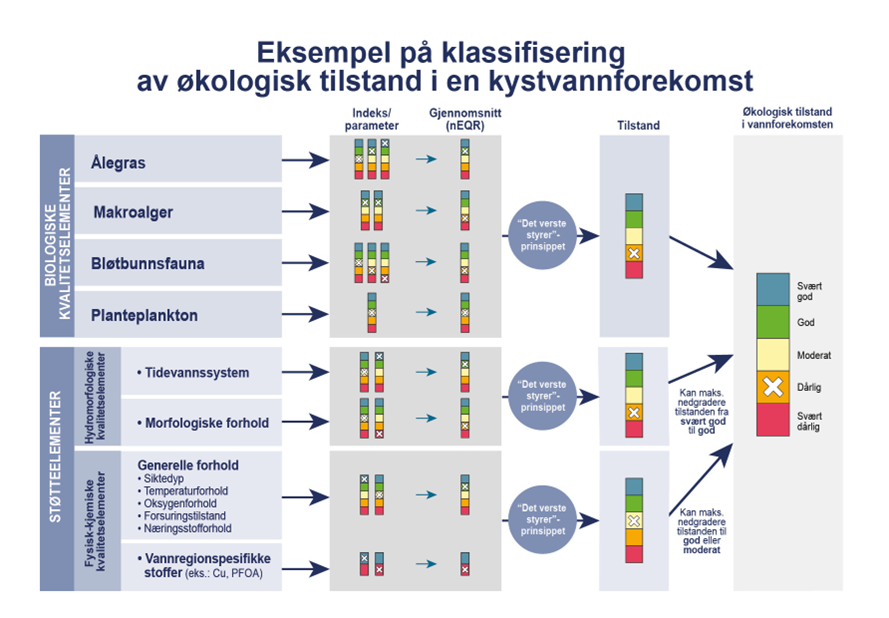 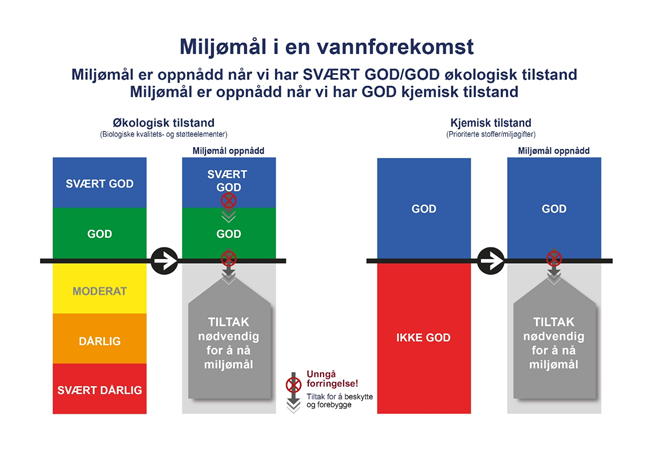 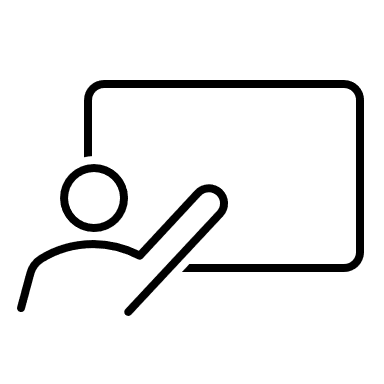 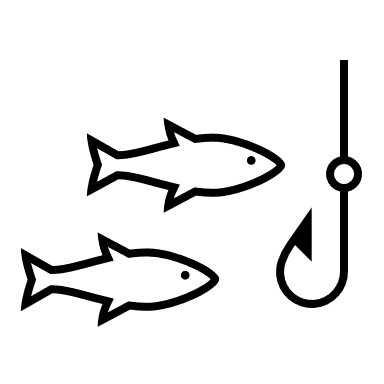 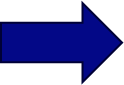 Tilstandsvurdering av vannforekomster er grunnlag for å oppnå miljømålene
Ekskluderer myndigheter som kan kartlegge påvirkninger og registrere tiltak
Biologiske kvalitetselementer for kystvann utelater viktige deler av økosystemet
Feilklassifisering av tilstand = 
Ikke noe brekkstang for å iverksette tiltak
Kilde figur 1&2: Vannportalen
#2: Begrenset fokus på oppstrøms-nedstrøms sammenhenger
Vannforskriften: Utfordringer med helhetstenkning i store nedbørsfelt
Inndeling i nedbørsfelt. Men små vannforekomster og vannområder er forvaltningsobjekt
	Fokus på nærmest resipient, ikke Oslofjorden
Ferskvann og kystvann har ulike egenskaper – utfordrende å kommunisere behov for nitrogenrensing oppstrøms
Ikke mulig å registrere mange påvirkninger/tiltak hvis tilstand oppstrøms er god
Hvordan fange opp samlet belastning på Oslofjorden?
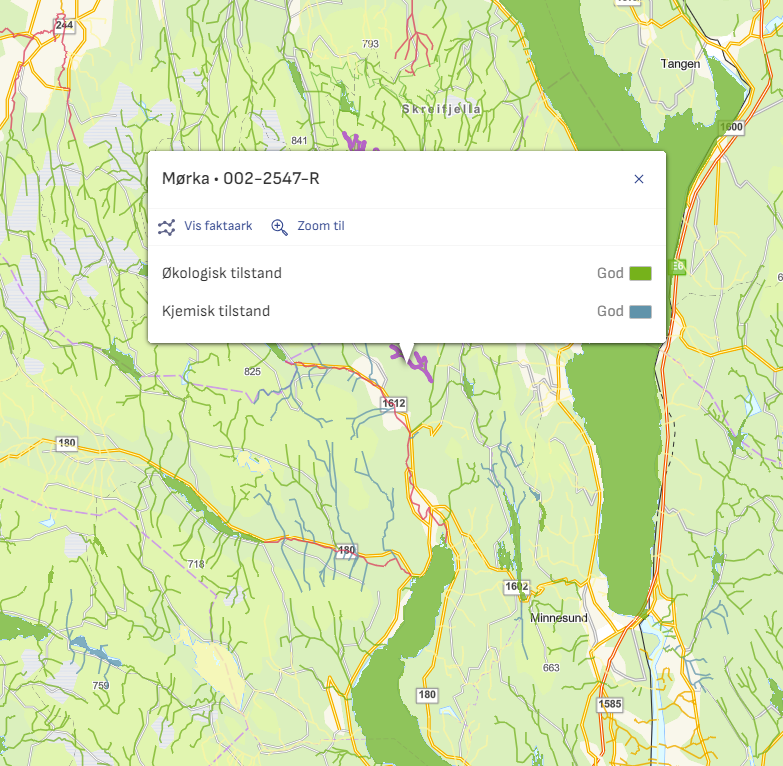 Kilde : NIVA
Kilde : Vannportalen
#3: Svak myndighet og rapportering
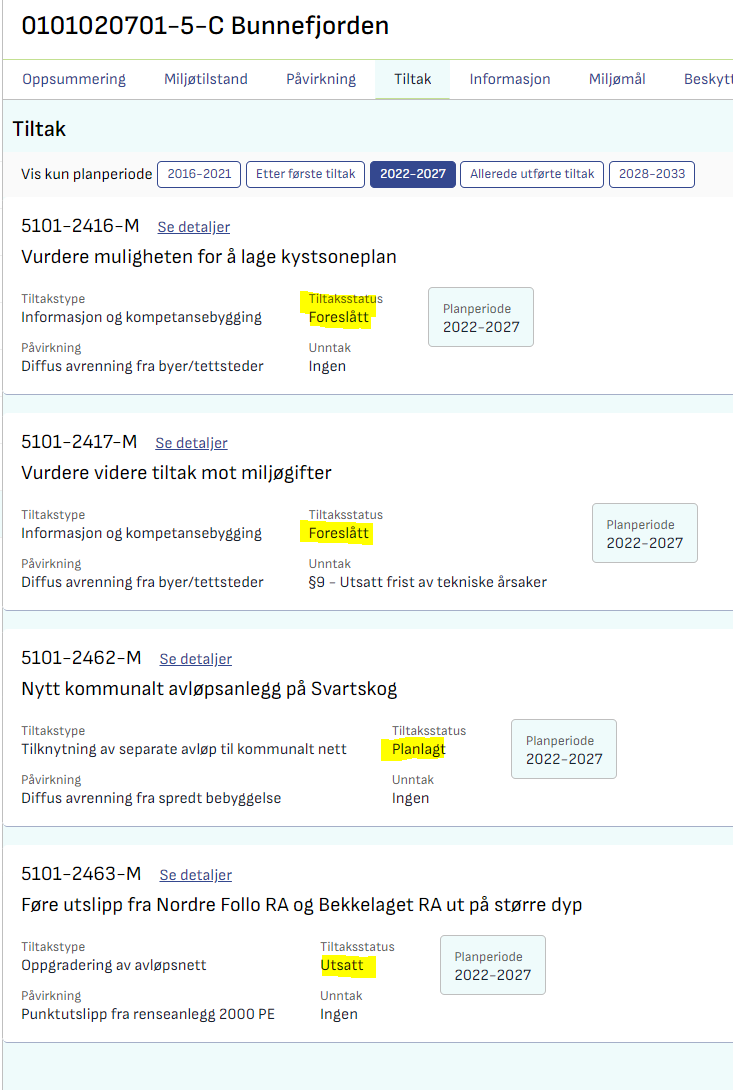 Vannforvaltningen gir ikke myndighet til å komme med pålegg
Vannregionmyndighet har kun «koordinerende» rolle, sektorene har ansvar for tiltak
Tiltak må planlegges og gjennomføres innenfor sektorenes egne økonomiske rammer


Rapportering: 
Sektorene rapporter i Vann-nett hvert 3. år 
Sier ikke noe om fremgang – svak oppfølging
Kilde: Vannportalen
#4: Fragmentert kunnskapsgrunnlag
Kunnskapsgrunnlaget for kysten er fragmentert
Havforvaltningen
Kysten
Nasjonal koordinering av kunnskapsinnhenting og kunnskapsbasert beslutningsgrunnlag  








Landets beste ekspertise er mobilisert for havet, ikke kysten
Vannforvaltningen
Desentralisert: Statsforvalteren
Ulike kunnskapskilder (Overvåkning, typologier, modeller)

 Arealplanlegging
Kommunalt ansvar

Marine nasjonalparker 
Eget kunnskapsgrunnlag
Kystsonen inngår ikke; bruker ikke data fra Vann-nett
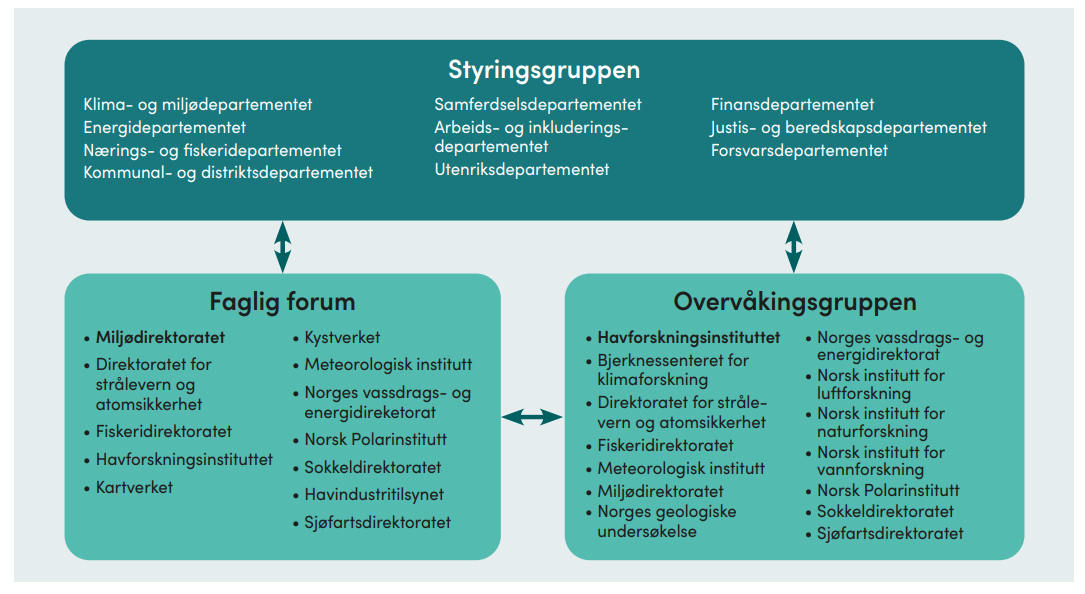 Hvordan skape god kunnskap for å forvalte sammenhenger mellom hav og kyst?
Lite kunnskap/bevissthet
#5: Svak prioritering av kystområdene i kommunal arealplanlegging
Oslofjordens miljøtilstand er lite styrende for arealbruk etter PBL
Ingen separat kystsoneplanlegging i Oslofjordkommunene; lite detaljert i sjøen 





Arealplanlegging på land legger premissene for vannforvaltningens miljømål, men : 
KU lite spesifikk på effekten på Oslofjorden
Målkonflikter i kommunene – ofte trumfer sosioøkonomiske hensyn over miljø
Hvordan løfte blikket fra kommunegrenser til et Oslofjordperspektiv?
Kilde: Oslofjord tiltaksplan, KLD (2021)
[Speaker Notes: Ingen separat kystsoneplanlegging i Oslofjordkommunene 
Arealforvaltning i kystvann er lite detaljert 

Arealplanlegging styrer premisser for tiltak i vannforvaltningen, men: 
Vanskelig å komme med innsigelser når tiltak allerede er godkjent i planprosessen
Begrenset oppmerksomhet i kommunene at kreves dispensasjon fra vannforvaltningen 
Gamle reguleringsplaner 

KU lite spesifikk på effekten på Oslofjorden
Målkonflikter i kommunene – ofte trumfer sosioøkonomiske hensyn miljø
Hvordan løfte blikket fra kommunegrenser til Oslofjord perspektiv?  Regionale planer?]
Mulige løsninger og veien videre
Endringer i kystforvaltning – Hva gjør EU?
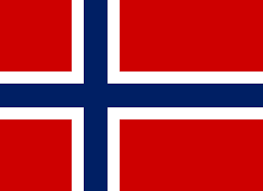 EU-kommisjonen krever at forhold mellom hav og vannforvaltning (MSFD/WFD) avklares
MSFD kan trekke seg inn mot kystsonen, overlapp med WFD
Hva kan Norge gjøre?

Endringer i vannforskriften?
Oppdatering av kvalitetselementer for kystvann?
Definere deler av kysten som brakkvann? 

Skape bedre koordinering med havforvaltningen?

Vurdere myndighetsfordeling, endringer i arealforvaltning?
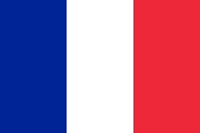 Et blikk mot Frankrike 


Planene henviser til hverandre (mål og tiltak)
Vannmyndighetene har eget utvalg for kyst-relaterte spørsmål
Deltakelse på tvers i planprosesser
[Speaker Notes: Havforvaltningsplanene og vannforvaltningsplanene henviser til hverandre (mål og tiltak)
Vannmyndighetene har eget utvalg for kyst-relaterte spørsmål = både for kunnskap og tiltaksutforming
Vannmyndighetene deltar i planprosess for havplanene, og vice versa (mål; tiltak; evaluering)]
Oslofjordplanen – løsning på samordning og økt oppmerksomhet?
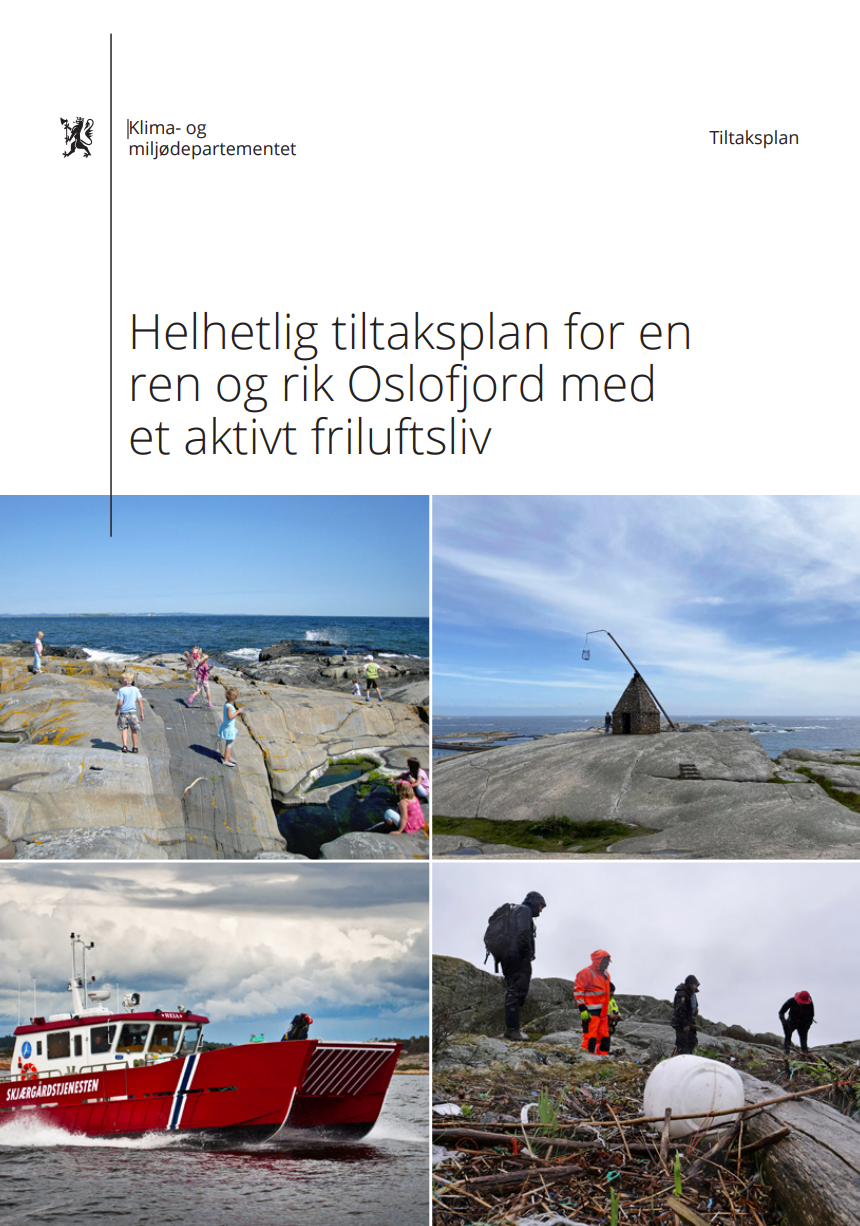 «Supplere og forsterke eksisterende forvaltning»

Bygger hovedsakelig på eksiterende tiltak, men 
Økt politisk fokus = mobilisering
Eks. vedtatt i kommunale planer
Strengere rapportering gjennom Oslofjordrådet, også overfor kommuner  
Trekker med flere aktører enn i vannforvaltningen, f.eks. fiskerier
Takk for oppmerksomheten
Bilde: Sindre Langaas, NIVA
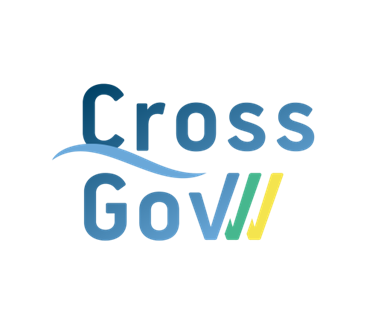 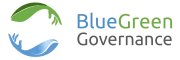